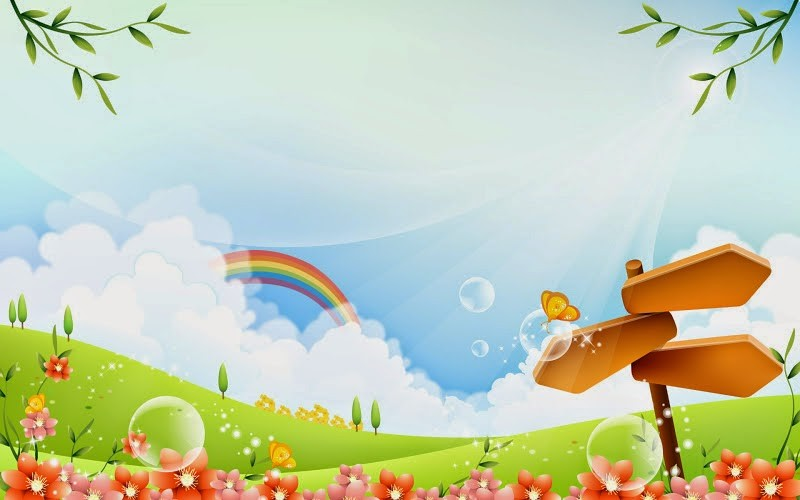 NHỮNG CÂU HÁT CHÂM BIẾM
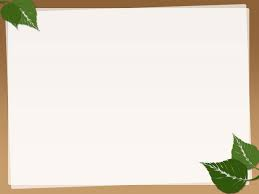 * BÀI 1:
Cái cò lặn lội bờ ao
     Hỡi cô yếm đào lấy chú tôi chăng?
            Chú tôi hay tửu hay tăm
   Hay nước chè đặc, hay nằm ngủ trưa.
        Ngày thì ước những ngày mưa,
Đêm thì ước những đêm thừa trống canh.
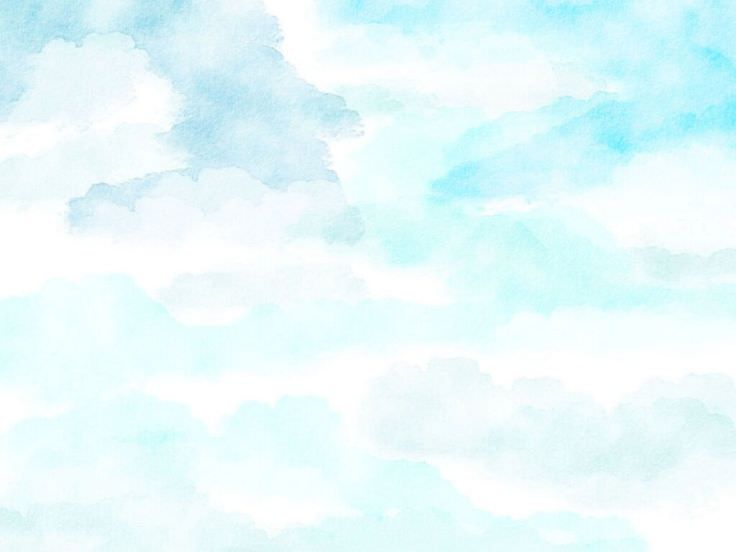 Chủ thể trữ tình:
- Đây là lời của “cái cò lặn lội bờ ao” hỏi “cô yếm đào” cho 
chú mình.
2. Cách thể hiện
Tửu
Tăm
Hay
Nước chè đặc
Chú tôi
Nằm ngủ trưa
Những ngày mưa
Ước
Đêm thừa trống canh
Điệp ngữ, nói ngược để giễu cợt, châm biếm nhân vật. 
Là người đàn ông vô tích sự, lười biếng, nghiện ngập, thích ăn chơi 
hưởng thụ.
Dân gian đã đặt nhân vật chú tôi bên cạnh hình ảnh cô yếm đào như một 
phép tương phản, ngầm ý mỉa mai, giễu cợt, phê phán những con người lười 
nhác nhưng lại đòi cao sang và khẳng định, đề cao giá trị của người lao động.
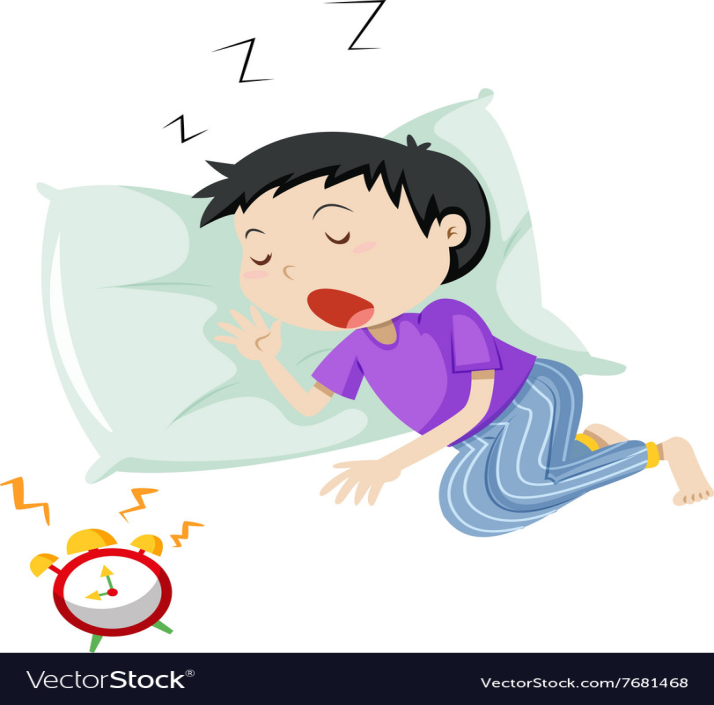 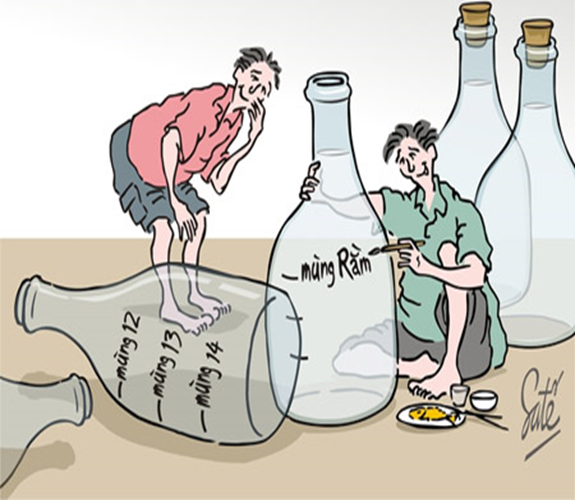 3. Mở rộng:
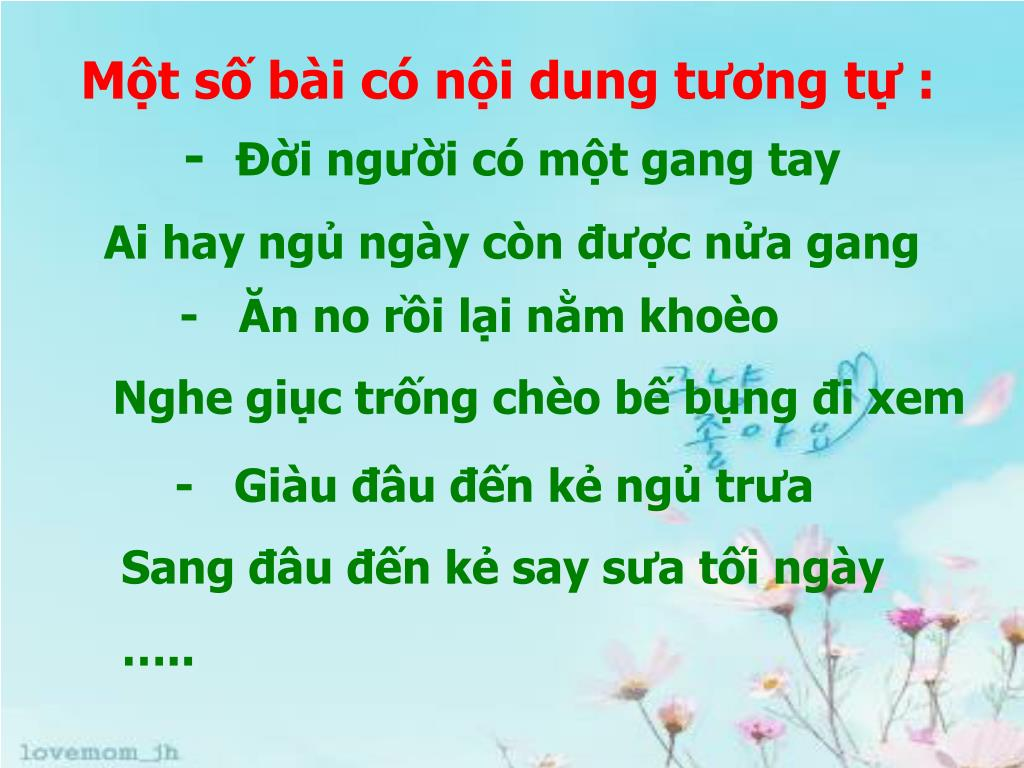 4. Tóm lại:
Cái cò là một sự hoá thân của người nông dân để thuận tiện 
cho việc giãi bày tâm tư. Cô yếm đào là người con gái đẹp đẽ, 
nết na. Lời mai mối tưởng chừng như là một tin mừng nhưng 
đọc xong bài ca dao lại thấy đó là lời mỉa mai, chua chát.

Tiếng cười của người lao động chân chính đối với người chú lười 
biếng, nghiện ngập.
Bài 2:
Số cô chẳng giàu thì nghèo
  Ngày ba mươi Tết thịt treo trong nhà.
              Số cô có mẹ có cha
     Mẹ cô đàn bà, cha cô đàn ông.
            Số cô có vợ có chồng,
   Sinh con đầu lòng, chẳng gái thì trai.
1. Chủ thể trữ tình:
Lời của thầy bói phán cho những người đi xem bói.
2. Cách thể hiện:
Tiền bạc: giàu hoặc nghèo
Mẹ : Đàn bà
Số cô
Gia đình: có mẹ có cha
Cha: Đàn ông
Tình duyên: có vợ có chồng
Con cái: Chẳng gái thì trai
Là những việc quan trọng trong cuộc đời người con gái vậy mà thầy 
bói lại nói theo kiểu nước đôi, nói dựa, nói toàn điều hiểu nhiên

Phê phán hiện tượng mê tín dị đoan
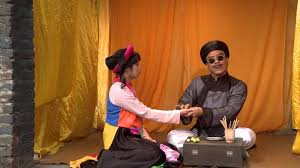 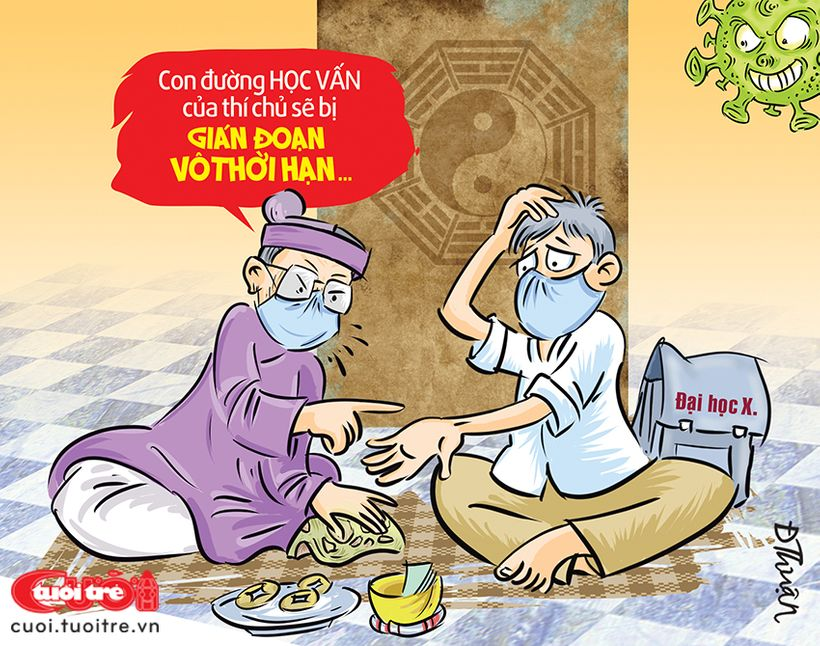 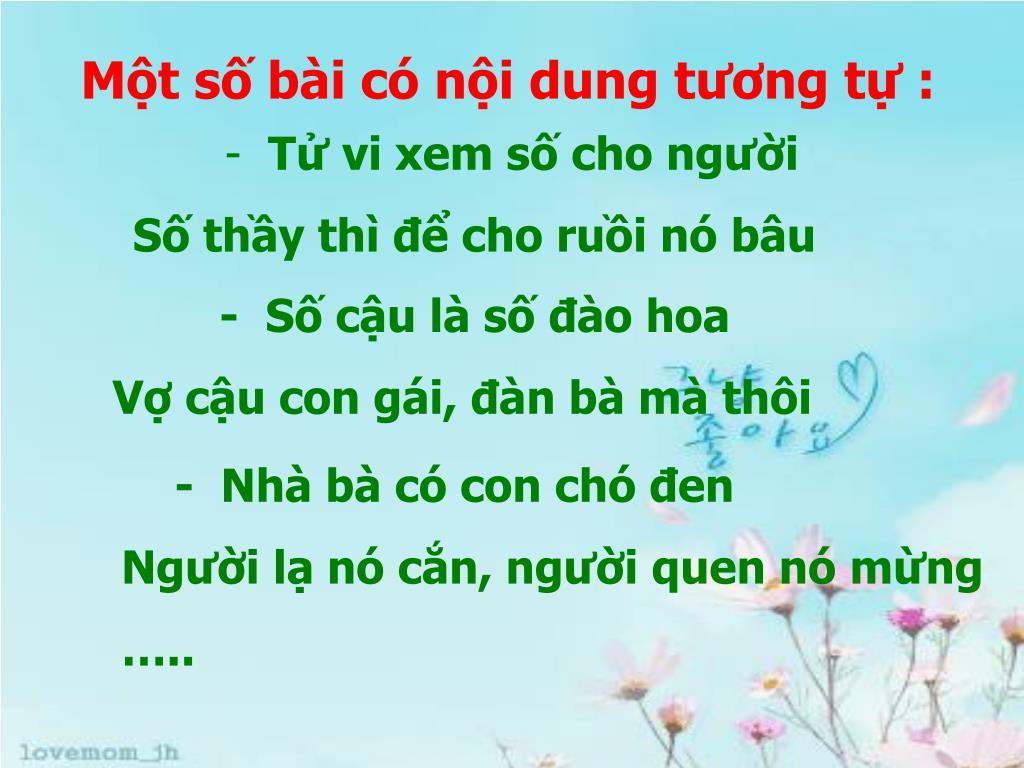 3. Mở rộng:
4. Tóm lại:
Phê phán hiện tượng mê tín dị đoan và những ông thầy bói
bịp bợm
3.Nghệ thuật
Sử dụng hình thức giễu nãi cách nói có hàm ý, tạo nên cái cười châm biến hài hước
4. Ý Nghĩa
Ca dao châm biếm thể hiện tinh thần phê phán mang tính danh từ của những người thuộc tầng lớp bình dân